Šikanování ve škole
13. 4. 2021

Sociální psychologie pro pedagogy
Katedra pedagogiky, Pedagogická fakulta UK

PhDr. Lenka Kollerová, Ph.D
lenka.kollerova@pedf.cuni.cz
Šikanování mezi dětmi
Špička ledovce
Podle dětí se dospělí (učitelé/rodiče) dozví přibližně jen 1/3 až 1/2 závažných případů šikany.
Co je šikana?
Šikana je typem agrese. Agrese je chování, jehož cílem je ublížit druhému.

Šikana se vyznačuje 2 znaky:

 OPAKOVANOSTÍ
 NEROVNOVÁHOU SIL = pro terč šikany je obtížné se bránit
Jak bývají děti šikanovány?
Obvykle více způsoby současně.  
Nejčastější způsoby:
nadávání, nepříjemné přezdívky, zesměšňování/ponižování (uvádí cca 3/4 obětí)
pomluvy, lži, intriky (uvádí více než 1/3  obětí)
vyčleňování, ignorování, odmítání (uvádí 1/3 obětí)
mlácení, kopání, vyhrožování fyzickým násilím (uvádí necelá 1/3 obětí)
poškozování či braní věcí, braní peněž (uvádí necelých 10 % obětí)
kyberšikana (tj. jakákoliv šikana v online prostředí)
Zhruba 1/3 žáků 7. tříd  vídá šikanu (N = 699)
Kolik % dětí se stává jejím terčem?
Každé čtvrtletí se terčem šikany stává průměrně každé 10. dítě, a to 2-3x měsíčně či častěji.

Procenta výskytu se liší mezi jednotlivými třídami a školami. 

Zajímá nás závažnost šikany, nejen celková čísla. Ve třídách, kde je méně obětí, bývá šikana často závažnější – více koncentrovaná na jedno či dvě děti a hůře rozpoznatelná, protože jde často o ty nejodmítanější děti, které nemají důvěru ani zastání (často ani u učitelů).

Terčem šikany se často stávají vyčleňované děti, protože napadat je není tolik riskantní.
???
Představte si nějaký incident šikany na školní chodbě,  např. že někdo někomu shodí tašku z ramene a řekne něco sprostého.

Jak se tváří ten agresor ve vaší představě? Co cítí? Proč to dělá?
Příčiny šikany: Horká agrese
„horká“ agrese
tzv. impulsivní = agrese, která vzniká z:
nedostatečné regulace vzteku
reakce na frustraci (např. z toho, že je člověk odmítán nebo terčem agrese)
často spojeno s špatnou orientací ve vztazích

Potřeba je především podpora, ale i pravidla a trénink  sebeovládání.
Příčiny šikany: Chladná agrese
„chladná“ agrese
tzv. instrumentální = zacílená, agrese je prostředkem k dosažení cíle:
moci (postavení v kolektivu)
přízně (kamarádství jiného spolužáka
zisku (svačin, peněz …)

Potřeba je především nastavovat pravidla, žáky morálně zcitlivovat a přesvědčit je, že se jim agrese nevyplatí.
Otázka studentů: Jaký vliv má domácí prostředí na vznik agresivity ve škole?
Rodina jako zdroj frustrace a ohrožení (vedoucích k horké agresi)
Rodiče či sourozenec jako agresivní vzor (vedoucí k chladné agresi)
Děti, které vyrůstají v prostředí, které pro ně není dostatečně fyzicky či emočně bezpečné, mohou získat:

sníženou frustrační toleranci (méně toho vydrží). Agrese je přirozenou reakcí na frustraci,

či pokřivený způsob zpracování sociálních informací. Ve svém okolí přeceňují náznaky ohrožení a podceňují pozitivní signály. Agrese je přirozenou reakcí na pocit ohrožení.
Dítě může agresivním chováním ve škole jen napodobovat to, co vidí doma (např. že někoho křikem k něčemu nutit je v pořádku).

Velká část sociálního učení probíhá pozorováním a přejímáním vzorců chování rodičů či sourozenců.


Důležité jsou činy, ne slova, protože dítě druhé neustále pozoruje a napodobuje. Když např. rodič na dítě křičí a nadává mu, že nemá sourozence mlátit, tak to je velmi rozporuplný výchovný počin, co se týká agrese.
Jaké může mít šikana následky?
Pro agresory:
budoucí zvýšené agresivní či vůbec delikventní chování
vyčlenění ze skupiny, odmítání vrstevníky
narušený vývoj 

Pro svědky a třídu/školu jako celek:
strach, úzkost, depresivní symptomy

toxické klima (ve škole není bezpečno/ děti se tam necítí dobře/ děti se učí přidávat se na stranu šikanujících či mlčet, aby přežily bez úhony či aby měly dobré postavení mezi druhými)
Zhruba 1/5 žáků 7. tříd  se min. někdy bojí, že budou šikanováni (N = 699)
Jaké může mít šikana následky?
Pro oběti:
strach a úzkost

deprese: smutek, ztráta energie, nevýkonnost, snížené sebehodnocení

frustrace, vztek, agrese jako reakce na ubližování

vyčlenění ze skupiny, odmítání vrstevníky

potíže s navázáním důvěry v budoucích vztazích
Brožura o šikaně ke stažení zdarma
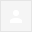 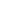 Academia vydala v rámci edice Věda kolem nás brožuru 
Šikanování na školách.

Autorkami jsou L. Kollerová, A. Pospíšilová a P. Janošová z Psychologického ústavu AV ČR.

Stáhněte si brožurku zde:


 https://bit.ly/Šikanování_na_školách
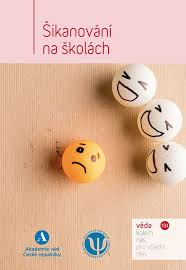 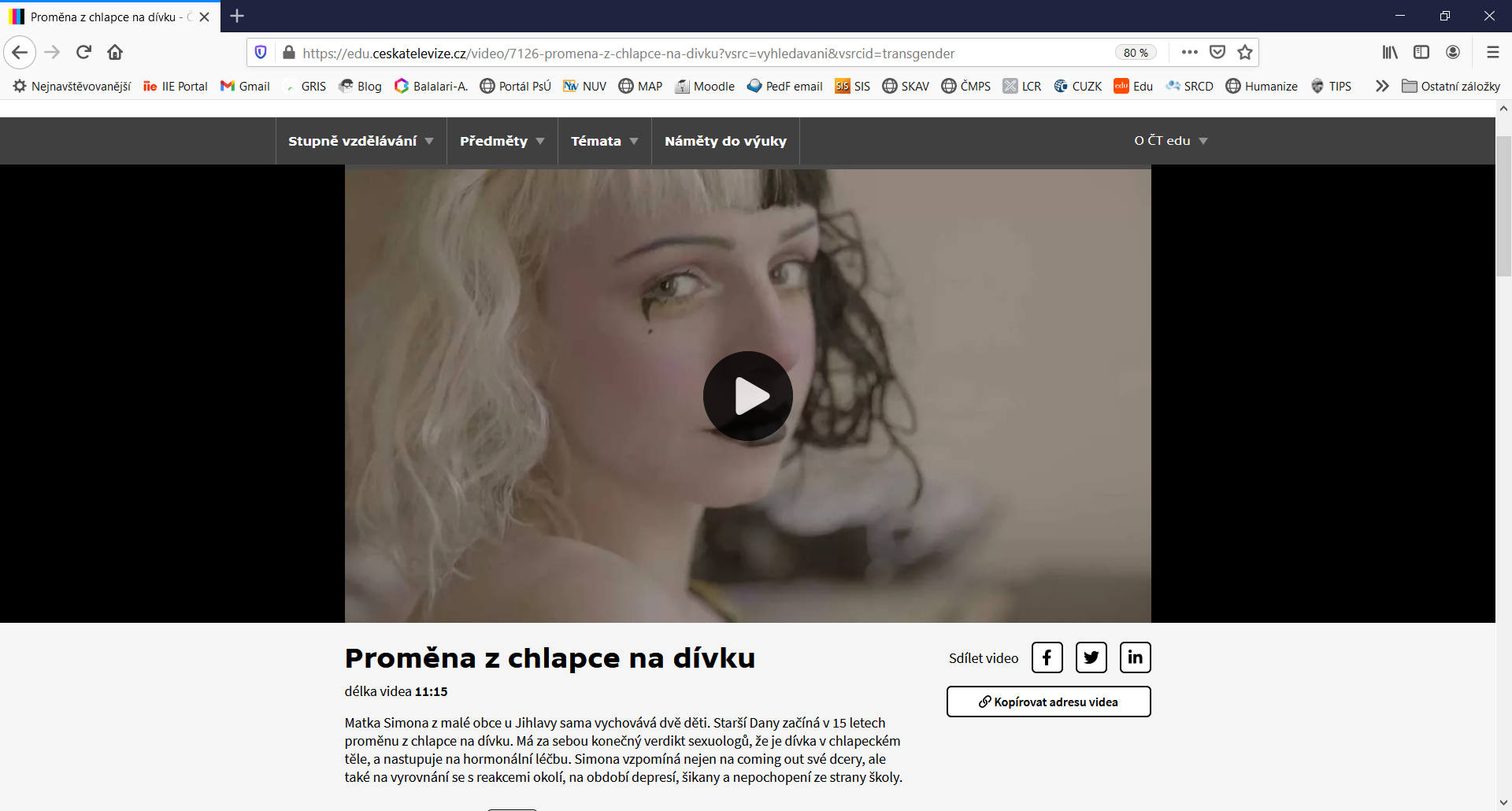 Proč jsou častěji šikanovány děti ze skupin, které jsou společností marginalizovány

Protože šikanující si vybírají jako svůj terč děti s horším postavením v kolektivu, aby minimalizovali svoje sociální rizika spojení s agresí – riziko protiútoku ze strany ostatních a riziko ztráty postavení mezi ostatními.
ROLE ŠKOLY
 
v prevenci:
Jak může škola pomoci, aby se šikana neobjevila?

v intervenci:
A jak může škola pomoci, aby šikana skončila a ten, kdo se stal jejím terčem, se cítil lépe?
Odpovědnost školy
Škola je povinna zajistit všem dětem bezpečí (fyzické i emocionální) a podmínky pro zdravý vývoj (např. zdravý vývoj sociálních vztahů či sebehodnocení) ...

! ... a rodiče jsou povinni poskytnout jí v tom součinnost. (Pokud tak opakovaně nečinní, škola může požádat o součinnost OSPOD). 

Důležitou součástí je odborná příprava pedagogů a jejich podpora při řešení šikany. Za řešení je ve výsledku odpovědný ředitel. Provádí ho většinou třídní učitel ve spolupráci s metodikem prevence, výchovným poradcem, či vedením školy.
Prevence šikany ovlivňováním všech potenciálních aktérů
Děti by měly vědět, že:
šikana je špatná/trapná a učitelé to hlídají – je potřeba se takovému chování vyhýbat (nedělat to)

chyba je na straně šikanujícího, ne šikanovaného (oběti by se neměly obviňovat)

když je někomu ubližováno, je dobré se svěřit dospělým – učitelům/rodičům, kamarádovi (vyhledat pomoc)

když je někomu ubližováno, ostatní by mu neměli dělat vděčné publikum, případně se mohou přidat na stranu oběti
Chybějící vděčné publikum šikanu často zeslabí
Prevence a monitoring: 2 typy škol
Školy, které se točí v začarovaném kruhu

Řeší problémy, až když nastanou.

Situaci nemonitorují.

Prevence probíhá jen v některých třídách.
Školy, které efektivně čelí šikaně

Aktivně předcházejí šikaně.

Situaci průběžně monitorují.

Prevence probíhá na úrovni celé školy.
Řešení šikany – mapování a plánování2 typy škol
Školy, které se točí v začarovaném kruhu

Nejednají nebo jednají zbrkle, aniž by situaci zmapovali a zvážili. Často ani neinformují vedení školy.
Školy, které efektivně čelí šikaně

Situaci zmapují pozorováním a INDIVIDUÁLNÍMI rozhovory se žáky/rodiči/kolegy.

Naplánují kroky k řešení ve spolupráci s vedením školy, často i s metodikem prevence/výchovným poradcem. Provádějí zápisy.
Řešení šikany – jednání2 typy škol
Školy, které se točí v začarovaném kruhu

Situaci řeší ve třídě před všemi či v kabinetu v konfrontaci agresora a oběti.

Komunikují se všemi žáky i rodiči stejně: vyjednávají. 

V případě žáků, kteří šikanují a současně jsou šikanováni často reagují jen na jednu polovinu problému.
Školy, které efektivně čelí šikaně

Situaci řeší INDIVIDUÁLNÍMI rozhovory.
Šikanované děti a jejich rodiče především PODPORUJÍ 
Po šikanujících žácích a jejich rodičích především POŽADUJÍ NÁPRAVU 
Dětem, které šikanují a jsou šikanovány poskytují dostatek podpory i struktury.
Co se třídou po intervenci?2 typy škol
Školy, které se točí v začarovaném kruhu

- Obvykle nedělají žádné další kroky.
Školy, které efektivně čelí šikaně

MONITORUJÍ úspěšnost intervence a další vývoj.

S kolektivem dál PRACUJÍ (např. v třídnických hod. na výletech), aby podpořili bezpečí = dodržování pravidel a dobré vztahy = vstřícnost/přátelství.
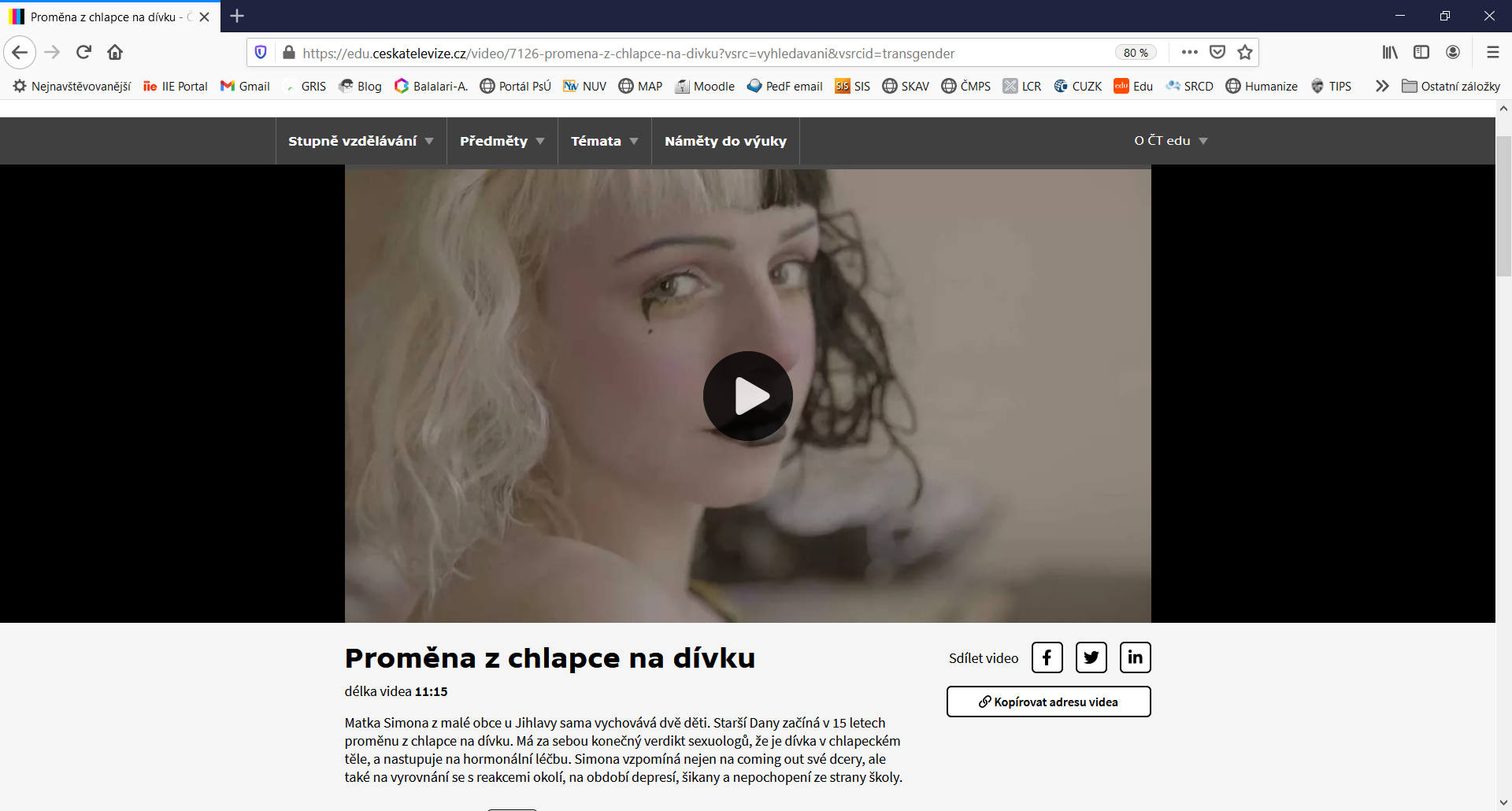 https://edu.ceskatelevize.cz/video/7126-promena-z-chlapce-na-divku?vsrc=vyhledavani&vsrcid=transgender

Zkuste se vžít do situace Dany: 
Je jí 15. Prochází přeměnou v dívku. Potýká se s diskriminací a šikanou ze strany vrstevníků kvůli své pohlavní identitě. Současně se potýká s řadou psychických potíží. 

Co v takové situaci Dany potřebuje cítit či slyšet ze strany třídního učitele?
Nenechme se pomalu uvařit
Náhlý výbuch agrese žáci i učitelé snadno zaznamenají a často zasáhnou.

Nicméně šikana většinou narůstá pozvolna, takže si na ni žáci i učitelé postupně zvykají, považují ji na za normální  a zasahují méně.
Otázka studentů: Jak může škola napravit dysfunkční vzorce chování přejaté z rodiny?Pokud jde o agresivní vzorce chování ....
Škola může pomoci tím, že naplňuje POTŘEBY dítěte.
Škola může pomoci tím, že je zdrojem vhodných VZORŮ a NOREM.
Děti se často zlepší, když mají pozitivní vzory a když poznají, že jejich chování není „in“, tj. je v rozporu s třídními normami (nevyplatí se jim).
Děti se často zlepší, když zažívají ve škole:
 
BEZPEČÍ – fyzicky i emocionálně
PŘIJETÍ A OCENĚNÍ
PODNĚTNÉ PROSTŘEDÍ – učivo, vrstevníci, dospělí
Podcast o šikaně
https://www.avcr.cz/cs/o-nas/aktuality/AUDIO-Sikana-v-ceskych-skolach-poradna-pro-rodice-a-finska-cesta/